CS Lesson Plan
The BIG picture?
Stickability!
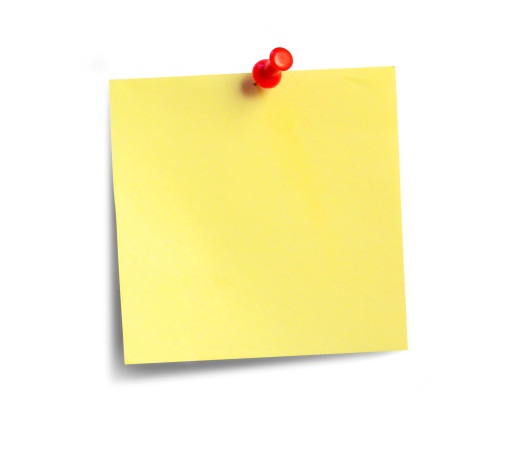 Year 6 onwards
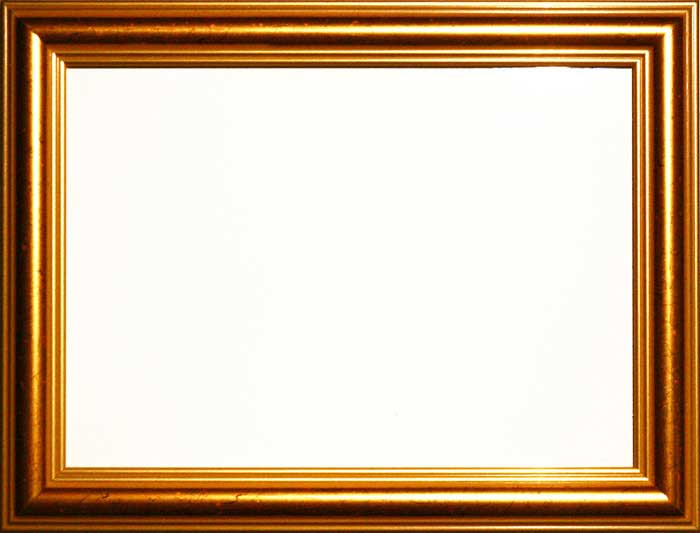 Engagement?
Creating their own passwords
Understanding how to create a secure password
To be able to explain how they can create a secure password
Objectives
LO: 
To create a secure password
A f L
Differentiation
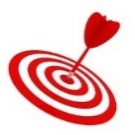 Level 3
Level 4
Support pupils using support register by giving help where needed
Focus on PP / SEN.
SMSC

Spiritual: Use of imagination  to create password
Moral: Why we need to create a secure password to protect ourselves
Social: How and why passwords are used in society
Cultural: Why we need to create  secure passwords to use in the digital world
Peer feedback on password choices
Passwords
Secure
Hacking
Personal data
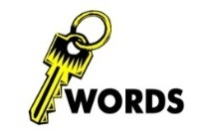 Level 7
Level 6
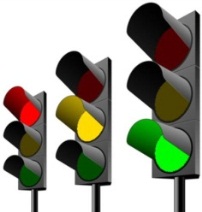 Level 5
Teacher Led or Student Led?
M-Plen? 

AFL? 

Fix It?

Model A

Literacy
M-Plen? 

AFL? 

Fix It?

Model A

Literacy
Teacher Led or Student Led?
M-Plen?

AFL? 

Fix It?

Model A

Literacy
Teacher Led or Student Led?
Teacher Led or Student Led?
x
x
Pupils to create their own passwords
Teacher:
Pupils selected to try out their password on a website to test password strength in front of class
They must come up and type it , reading it out aloud as they type so that another pupil can see if they remembered it correctly
Can the pupils improve their password? Discussion on passwords at the end.
Have students met Learning objectives?
X
PowerPoint intro on passwords
x
X
x
[Speaker Notes: Remember – Ofsted DO NOT want a lesson plan(!), but evidence of a planned lesson… (September 2012 criteria).
This simple tool will help you mentally prepare for your lesson, but not get bogged down in whole-school proforma that consumes unnecessary time.]